اشیاء مبتنی بر کلودیکپارچه سازی اینترنت اشیاء و رایانش ابری
امین صالح زاده
دانشجوی کارشناسی ارشد فناوری اطلاعات و ارتباطات - تجارت الکترونیکی
دانشگاه صنعتی امیر کبیر
@Computer_IT_Engineering
با گذشت زمان همواره به تعداد انواع تجهیزات قابل اتصال به اینترنت اضافه می شود و هوشمندی تجهیزات روز به روز به عنوان یکی از نیازمندیهای بشر پر رنگ تر از قبل می شود . این تجهیزات با فراهم شدن امکان اتصال به اینترنت می توانند اطلاعات دقیق و به روزی را در اختیار انسان قرار دهند و کاربر انسانی با دریافت اطلاعات از تجهیرات و با صدور فرمانهایی تحت بستر اینترنت می تواند فعالیتهایی را به واسطه تجهیزات متصل به اینترنت انجام دهد.به دلیل گستردگی روز افزون تجهیزات متصل به اینترنت ضروری است در خصوص چالشها ی پیش روی آن تمهیداتی اندیشیده شود .
مقدمه
@Computer_IT_Engineering
در سال 1999 کوین اشتون پیش بینی کرد که آینده رایانش بیش از آنکه وابسته به اطلاعات و داده های تولیدی یا ارائه شده توسط انسان باشد به اطلاعات تولید شده توسط اشیاء با قابلیت پردازش بستگی دارد .بنابراین وی ایده ای به نام اینترنت اشیاء را ارائه کرد که در آن اشیاء شناسایی شده و قادرند اطلاعاتی از پیرامون خود دریافت یا برداشت نمایند . این اشیاء قادرند به یکدیگر متصل شده و در تعامل با سرور ها ، اطلاعاتی را با آنها ردو بدل کنند.اشیاء در این مفهوم با پرس و جو از یکدیگر قادر خواهند بود ضمن دریافت اطلاعات درست از یکدیگر در هم تاثیر گذار بوده و در وضعیت خود و یا حتی در برنامه های خود تغییراتی را ایجاد نمایند .اشیاء به واسطه سنسورهایی که دارند اطلاعات را دریافت می کنند و در صورت تعبیه عامل های نرم افزاری هوشمند در آنها انسانها قادر خواهند بود هر رخداد یا وضعیتی را در محیط پیرامونی خود کنترل و رهگیری نمایند .
اینترنت اشیاء
تاریخچه
@Computer_IT_Engineering
آینده تجهیزات پردازشی و اینترنت تلقی می شود . 
اشیاء که همان تجهیزات می باشند به واسطه شبکه اینترنت یا اینترانت به هم متصل می باشند . وبه واسطه پروتکل های به تبادل اطلاعات می پردازند .
عبارت شی هر تجهیز ارتباطی یا غیر ارتباطی را می تواند شامل شود . از تجهیزات هوشمند در لایه های بالایی گرفته تا سنسورها و تجهیزات دریافت اطلاعات محیط در لایه های پایینی .
برخی ار این اشیاء متصل به یکدیگر تنها جنبه استاتیک و فیزیکی دارند و صرفا به دریافت و یا ارسال اطلاعات می پردازند.دسته دیگر از این دسته تجهیزات هوشمند می باشند که قادرند به واسطه منابع سخت افزاری ، ارتباطی و نرم افزاری که در اختیار دارند برخی از فعالیتهای انسانی را به جای انسان و به صورت خودکار انجام دهند
اینترنت اشیاء
مفاهیم
@Computer_IT_Engineering
دریافت اطلاعات از محیط پیرامونی
تبدیل داده ها به اطلاعات مفید 
تولید دانش 
بهره برداری از دانش و اتخاذ تصمیمات خودکار جهت انجام فعالیتهای انسانی 
کمک به انسان در کنترل محیط و شرایط
اینترنت اشیاء
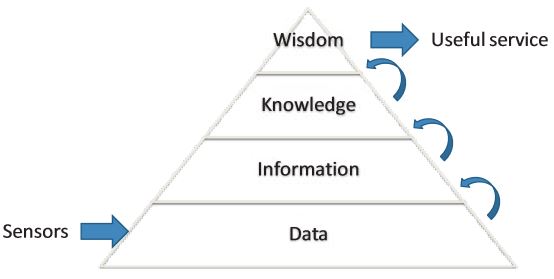 اهداف
@Computer_IT_Engineering
مولفه های اینترنت اشیاء :
تجهیزات 
سنسورهای متصل به تجهیزات 
ارتباطات شبکه ای و یا بی سیم 
پروتکل های ارتباطی
منابع ذخیره سازی و پردارشی حداقلی در تجهیزات
برنامه های کاربردی
اینترنت اشیاء
اجزاء
@Computer_IT_Engineering
اطلاعات توسط سنسورها جمع آوری می شود .
پردارش اولیه در تجهیزات انجام می شود 
در شبکه ارسال می شود 
توسط برنامه های کاربردی ، نمایی کاربردی از اطلاعات ارائه می شود 
با مدل سازی اطلاعات و داده کاوی دانش ارزشمند از اطلاعات استخراج می شود .
دانش استخراج شده مبنای کسب درآمد و ارائه خدمات با ارزش می باشد .
اینترنت اشیاء
جریان اطلاعات
@Computer_IT_Engineering
اینترنت اشیاء
معماری
@Computer_IT_Engineering
لایه دریافت / ادراک 
اطلاعات به واسطه سنسورهای مستقل متصل به شبکه و یا سنسورهای متصل به تجهیزات دریافت می شود .
لایه شبکه 
اطلاعات دریافتی در لایه شبکه منتقل می شود 
لایه میان افزار 
ضمن پردازش اولیه اطلاعات خام را بر اساس مدل طراحی شده در قالب اطلاعات قابل فهم توسط برنامه کاربردی تبدیل می کند .
لایه کاربرد 
مدل های اطلاعاتی ممناسب از اطلاعات حاصل می شود و ضمن ذخیره سازی آنها در قالب جدید ، به شکل قابل فهم و سودمند به کاربر اراده می شود .
لایه کسب و کار
با مدل سازی حجم زیادی از اطلاعات و داده کاوی خدمات جدیدی ارائه می شود که منجر به کسب درآمد برای ارائه دهندگان خدمات می شود.
اینترنت اشیاء
تشریح لایه های معماری
@Computer_IT_Engineering
کثرت زیاد تجهیزات و سنسور ها و مشکل مدیریت آنها
با توجه به رشد سریع تجهیزات قابل اتصال به اینترنت و به ویژه تولید سنسورهایی که به قادرند به صورت مستقل با استفاده از برخی تکنولوژیهای ارتباطی از قبیل 3G یا 4G به اینترنت متصل شوند ، تعداد تجهیزات بسیار بیشتر از تعداد کاربران انسانی خواهد بود . یکی از مشکلات اصلی در این بین نام گذاری و شناسایی این تعداد شئ در اینترنت می باشد. از طرفی تجهیزات با پروتکل ها و قابلیت های ناهمگونی با یکدیگر تولید می شوند که هر یک از آنها نیازمندیهای خاصی را برای استفاده لازم دارند.
اینترنت اشیاء
چالشها
@Computer_IT_Engineering
هزینه سرویس و نگهداری
با توجه به تعداد زیاد سنسورها موضوع نگهداری و پشتیبانی آنها از اهمیت بالایی برخوردار می باشد . . تکنولوژیها و دانش به کار رفته در تولید آنها باید به گونه ای باشد که قابلیت نصب سریع و آسان آنها حتی توسط کاربران عادی میسر و سهل باشد . از طرفی در صورت بهینه نبودن مصرف انرژی تجهیزات و سنسورهای متصل به آنها ، همزمان با افزایش تعداد تجهیزات و سنسورها ، انرژی مصرفی آنها افزایش می یابد. لذا یکی از چالشهای مهم دیگر مصرف انرژی این تجهیزات می باشد که ایجاب می کند از سنسورهای با مصرف انرژی بسیار کم در اینترنت اشیاء استفاده شود .در بسیاری از مواقع ضروری است از باتری برای تامین برق مصرفی تجهیزات استفاده شود . با توجه به عمر محدود باتری ها و به منظور اطمینان از کاهش هزینه های نگهداری ، ضروری است تکنولوژی به کار رفته در ساخت باتری ها به گونه ای باشد که به مدت بسیار طولانی نیاز به تعویض نداشته باشند .
اینترنت اشیاء
چالشها
@Computer_IT_Engineering
شبکه ارتباطی وسیع سنسورها
اتصال تعداد زیادی از سنسورها و تجهیزات به شبکه یکی از دغدغه های مهم در اینترنت اشیاء می باشد . 
تامین انرژی سنسورها به نحوی که در مکانها ی مختلف بدون نیاز به تعویض باتری کار کنند.
امکان تبادل داده های حجیم در شبکه نیازمند پهنای باند زیاد می باشد.
تنوع تجهیزات و سنسورها موجب تنوع پروتکل های ارتباطی و پیچیدگی ارتباط بین آنها می شود 
به دلیل کثرت سنسورها و تجهیزات ، تامین امنیت و حریم خصوصی در این شبکه ها بسیار دشوار خواهد بود .
اینترنت اشیاء
چالشها
تولید داده ها حجیم و متنوع
داده های تولیدی توسط تجهیزات در بسیاری از مواقع نیازمند پردازش بی وقفه و بلادرنگ می باشند. 
داده های تولیدی توسط تعداد کثیری از سنسورها به طرز بسیار زیادی مشکل افزونگی اطلاعات را. 
حجم زیاد داده ها و افزونگی اطلاعات تامین صحت ، جامعیت و قابلیت اطمینان داده ها را دشوار می کند .
 تفکیک اطلاعات درست از نادرست کاری بسیار دشوار خواهد بود . 
امکان داده کاوی و استخراج دانش از اطلاعات حجیم تولید شده نیازمند الگوریتم ها و مکانیزمهای پیچیده ای می باشد .
اینترنت اشیاء
چالشها
@Computer_IT_Engineering
رایانش ابری
تعاریف و مفاهیم
@Computer_IT_Engineering
رایانش ابری پدیده سالهای اخیر دنیای تکنولوژی فناوری اطلاعات و ارتباطات می باشد که در سالهای اخیر رشد و توسعه بسیار سریعی داشته است . توسعه سریع سخت افزار و نرم افزار و افزایش روز افزون نیاز به منابع ذخیره سازی ، پردازشی ، ارتباطی و کاربردی ، گران بودن هزینه تامین این منابع ، مشکلات نگهداری و پشتیبانی آنها ، همه و همه باعث شده اند که رایانش از کامپیوتر ها و تجهیزات رومیزی به اینترنت و مراکز داده عظیم منتقل شوند . بدین ترتیب بسیاری از نگرانی ها و دغدغه ها از چندین میلیون کاربر به چند راده دهنده خدمات ابری منتقل می شود و کاربران فارغ از مشکلات و نگرانیهای ذکر شده و تنها بر مبنای مبالغ پرداختی خود خدمات نهایی را دریافت می کنند .
رایانش ابری
مفاهیم
@Computer_IT_Engineering
Software as a service (SaaS)
در این مدل از رایانش ابری ، نرم افزار به عنوان سرویس یا خدمت نهایی به کاربر ارائه می شود . در این حالت کاربر نگرانی ای در خصوص نصب نرم افزار و یا منابع مورد نیاز آن نداشته و تنها بر اساس مبلغ پرداختی خود از نرم افزار موضوع خدمت بهره خواهد برد . تنها نیازمندی کاربر در این حالت داشتن ارتباط اینترنتی و ارتباط با مرکز داده ارائه دهنده خدمت خواهد بود .
Platform as a service (PaaS)
در مدل سکو به عنوان خدمت ، سکوی توسعه نرم افزار و برنامه کاربردی در اختیار کاربر قرار می گیرد .در این حالت تمام منابع و ابزارهای مورد نیاز کاربر برای ساخت برنامه های کاربردی در اختیار آن قرار خواهد گرفت .
رایانش ابری
مدلهای ارائه خدمات
@Computer_IT_Engineering
Network as a service(NaaS)
مدل شبکه به عنوان خدمت ، یک یا چند شبکه مجازی تمام قابلیت ها و امکانات موجود در شبکه های واقعی در اختیار کاربر یا سازمان قرار می گیرد . در این حالت کاربر می تواند تمام پیکربندیها و تنظیمات لازم را به همراه نود ها و شناسه های آی پی در این شبکه تعریف کند.
Infrastructure as a service (IaaS)
در مدل زیرساخت به عنوان سرویس ، نیازمندیهای ذخیریه سازی و پردازشی کاربر در اختیار وی قرار داده می شود و کاربر می تواند در قبال پرداخت مبلغ اجاره ای ، به مدت زمان مشخصی منابع ذخیره سازی و پردازشی خود را بدون نیاز به خرید تجهیزات در اختیار داشته باشد .
رایانش ابری
مدلهای ارائه خدمات
@Computer_IT_Engineering
استقلال مکانی کاربر می تواند در هر زمان و در هر مکانی که قرار دارد از خدمات ارئه شده استفاده نماید .
مقیاس پذیری کاربر می تواند متناسب با وسعت نیاز خود از منابع موجود در اینترنت اشیاء استفاده نماید . به عبارتی در صورت نیاز به منابع بیشتر ، منابع متناسب با آن در اختیار خواهد بود و امکان سنجش منابع تخصیص داده شده وجود دارد .
هزینه کاربر نیازی به تامین منابع سخت افزاری زیاد برای رفع نیازهای محدود خود نخواهد داشت و تامین نیازمندیها با حداقل هزینه میسر خواهد بود .
منابع اشتراکی در رایانش ابری منابع و زیرساخت می توانند بین مجموعه بزرگی از کاربران به صورت اشتراکی مورد استفاده قرار گیرد که این امر منجر به استفاده بهینه از آنها و در نهایت کاهش هزینه ها خواهد شد .
رایانش ابری
مزایا و فرصتها
@Computer_IT_Engineering
سهولت نگهداری پشتیبانیدر رایانش ابری نیازی به نصب و راه اندازی منابع سخت افزاری و برنامه های کاربردی برای کاربران نیست و این امر موجب سهولت در نپهداری و پشتیبانی خواهد شد و کاربران فارغ از مشکلات و مسائل نصب و راه اندازی تنها با استفاده از مرورگر و اینترنت به خدمات مورد نیاز خود دسترسی خواهند داشت 
امنیت امنیت در رایانش ابری به مراتب بیشتر از تکنولوژیهای سنتی و قدیمی خواهد بود زیرا در این تکنولوژی ارائه دهندگان سرویس وظیفه تخصیص منابع و هزینه ها برای رفع مشکلات امنیتی تعداد زیادی از کاربران خواهند بود . با این وجود بر خی مسائل و مشکلات امنیتی و به ویژه مشکلات مربوط به حفظ حریم خصوصی کماکان در رایانش ابری حائز اهمیت می باشد .
رایانش ابری
مزایا و فرصتها
@Computer_IT_Engineering
اینترنت اشیاء و رایانش ابری
میزان علاقه مندی کاربران به هر دو زمینه در سالهای اخیر
@Computer_IT_Engineering
در اینترنت اشیاء :
رشد سریع اطلاعات و نیاز به فضای دخیره سازی که در تجهیزات وجود ندارد
افزایش نیازمندیهای پردازشی که در اینترنت اشیاء موجود نیست
افزایش ارتباطات بین موجودیت ها 
نیاز به منابع سخت افزاری و نرم افزاری داده کاوی و تولید دانش
یکپارچه سازی اینترنت اشیاء و رایانش ابری
لزوم یکپارچگی
@Computer_IT_Engineering
تامین منابع ذخیره سازی :
در اینترنت اشیاء تعداد زیادی از تجهیزات همواره در حال تولید داده ها ساخت یافته و یا غیر ساخت یافته با حجم و نوع مختلف می باشند . این داده ها در نهایت ممکن است به جمع بندی ، نمایش ، بایگانی، نمایش بصری ، دسترسی و ... نیاز داشته باشند . رایانش ابری به دلیل فراهم نمودن فضای ذخیره سازی ارزان و متناسب با نیاز ، مناسب ترین و بهینه ترین راهکار برای این کاربرد ها می باشد . از طرفی به دلیل تامین سطح بالایی از امنیت و تامین حریم خصوصی در رایانش ابری، یکی دیگر از مهمترین مشکلات مربوط به اطلاعات در اینترنت اشیاء به واسطه بهره گیری از آن مرتفع می شود .
یکپارچه سازی اینترنت اشیاء و رایانش ابری
فرصت های موجود در رایانش ابری
@Computer_IT_Engineering
تامین منابع پردازشی 
تجهیزات در اینترنت اشیاء منایع پردازشی بسیار محدودی دارند و ضروری است اطلاعات را به منظور پردازش به نود های سریعتر با قابلیت هاتی پردازشی بیشتر ارسال کنند. در صورتی که تناسبی بین اطلاعات تولیدی و زیرساخت محاسباتی وجود نداشته باشد پردازش اطلاعات با مشکل مواجه می شود . رایانش ابری به دلیل فراهم نمودن منابع پردازشی سریع و متناسب با نیاز می تواند راهکار مناسبی برای رفع مشکل باشد .
یکپارچه سازی اینترنت اشیاء و رایانش ابری
فرصت های موجود در رایانش ابری
@Computer_IT_Engineering
منابع ارتباطی در اینترنت اشیاء ، به دلیل لزوم ارتباط تجهیزات با اینترنت و با یکدیگر ، هر دستگاه از شناسه مستقلی در شبکه برخوردار خواهد بود و برای تبادل اطلاعات به سخت افزار های ارتباطی نیاز خواهد داشت . هزینه تامین و نگهداری هر یک از این تجهیزات زیاد بوده و ممکن است مقرون به صرفه نباشد . رایانش ابری به دلیل امکان فراهم نمودن شبکه یا شبکه های مستقل ، کاربران را از تامین تجهیزات سخت افزاری ازتباطی و هزینه های نگهداری و مدیریت آنها بی نیاز می کند . جدول زیر تناسب رایانش ابری به منظور بهره گیری و استفاده در اینترنت اشیاء را از ابعاد مختلف نمایان می کند .
یکپارچه سازی اینترنت اشیاء و رایانش ابری
فرصت های موجود در رایانش ابری
@Computer_IT_Engineering
یکپارچه سازی اینترنت اشیاء و رایانش ابری
فرصت های موجود در رایانش ابری
@Computer_IT_Engineering
ظهور مفاهیم جدید
نیازمندیهای اینترنت اشیاء در توسعه های مبتنی بر رایانش ابری ، منجر به ایجاد مفاهیم جدیدی در رایانش ابری می شود و انواع جدیدی به خدمات قابل ارائه در رایانش ابری اضافه می شود .
CloudIoT
ظهور مفاهیم جدید
@Computer_IT_Engineering
SaaS(sensing as a service)
فراهم نمودن دسترسی های مستقل از مکان به اطلاعات سنسورها
(SAaaS (Sensing and Actuation as a Service
فراهم نمودن امکان فعالسازی منطق های کنترلی پیاده سازی شده برای سنسور ها در فضای رایانش ابری
(SEaaS (Sensor Event as a Service
امکان توزیع و ارسال پیامهای مبتنی بر سنسور ها در زیرساخت های مبتنی بر رایانش ابری
(SenaaS (Sensor as a Service
خدمات مدیریت صورت مستقل از مکان سنسورهای راه دور
CloudIoT
مفاهیم جدید
@Computer_IT_Engineering
SaaS(sensing as a service)
فراهم نمودن دسترسی های مستقل از مکان به اطلاعات سنسورها
(SAaaS (Sensing and Actuation as a Service
فراهم نمودن امکان فعالسازی منطق های کنترلی پیاده سازی شده برای سنسور ها در فضای رایانش ابری
(SEaaS (Sensor Event as a Service
امکان توزیع و ارسال پیامهای مبتنی بر سنسور ها در زیرساخت های مبتنی بر رایانش ابری
(SenaaS (Sensor as a Service
خدمات مدیریت صورت مستقل از مکان سنسورهای راه دور
CloudIoT
مفاهیم جدید
@Computer_IT_Engineering
DBaaS (DataBase as a Service)
خدمات مدیریت اطلاعات و پایگاه داده داده های جمع آوری شده به صورت مستقل از مکان
(DaaS (Data as a Service
ارائه خدمات دسترسی به اطلاعات حاصل شده از داده های خام جمع آوری شده
(EaaS (Ethernet as a Service
ارائه خدمات اتصال به شبکه دو لایه ای سنسورها و تجهیزات
(IPMaaS (Identity and Policy Management as a Service
فراهم آوردن امکان مدیریت سیاست ها شناسه ها به صورت مستقل از مکان
(VSaaS (Video Surveillance as a Service
امکان دسترسی به ویدئو های ذخیره شده و تحلیل های پیچیده انجام شده در رایانش ابری
CloudIoT
مفاهیم جدید
@Computer_IT_Engineering
در این ارائه سعی شد با بهره گیری از مقالات و تحقیقات مختلف انجام شده در حوزه رایانش ابری و اینترنت اشیاء ، مفاهیم پایه ای هریک بیان شده و لزوم یکپارچگی این دو زمینه تشریح شود . یکپارچگی که ماحصل آن ایجاد مفهوم جدیدی به نام cloud of thing(CoT) می باشد .بدیهی است هر زمینه تکنولوژیکی در ابتدای کار با چالشها و محدودیت هایی در توسعه و کاربرد پذیری روبه رو می باشد . در این تحقیق مشکلات و مسائلی که اینترنت اشیاء با آن روبرو بود بیان شد و راهکارهای رایانش ابری برای این مشکلات ارائه شد . علیرغم این که این راهکارها بسیاری از مشکلات را مرتفع می سازد ولی با این حال بخشی از مشکلات به قوت خود باقی است. یکسان سازی پورتکل های ارتباطی تجهیزات ، ایجاد مدل های اطلاعاتی ساخت یافته ، ، توسعه پروتکل های ارتباطی جدید و یا توسعه استانداردهای جدید در ساخت ، راه اندازی و استفاده از تجهیزات همه و همه از چالشهایی هستند که رفع همه آنها به گذشت زمان و به تحقیقات بیشتر نیاز دارد .
نتیجه گیری
@Computer_IT_Engineering
Cloud of Things Integrating Internet of Things and Cloud Computing and the Issues Involved 
Mohammad Aazam Dept. of Comput. Eng., Kyung Hee Univ., Suwon, South Korea ; Imran Khan Dept. of Wireless Networks & Multimedia Services, Telecom SudParis, Evry, France ; Aymen    Abdullah Alsaffar Dept. of Comput. Eng., Kyung Hee Univ., Suwon, South 
On the Integration of Cloud Computing and Internet of Things
Alessio Botta Univ. of Napoli Federico II, Naples, Italy;Walter de Donato Univ. of Napoli Federico II, Naples, Italy ;Valerio PersicoU niv. of Napoli Federico II, Naples, Italy
Challenges and Opportunities of Internet of Things 
Yen-Kuang Chen Intel Labs Intel Corporation Santa Clara, CA, USA
Cloud Computing - Concepts, Architecture and Challenges 
Y. Jadeja Dept. of Comput. Eng. & IT, Ganpat Univ., Kherva, India;K. Modi Dept. of Comput. Eng. & IT, Ganpat niv., Kherva, India
Future Internet The Internet of Things Architecture, Possible Applications and Key Challenges 
Rafiullah Khan DITEN Dept., Univ. of Genova (UNIGE), Genova, Italy;Sarmad Ullah Khan;Electron. Dept., Politec. Di Torino, Torino, Italy;Rifaqat Zaheer Electron. Dept., Politec. Di Milano, Milano, Italy
The Survey and Research on Application of Cloud Computing 
Wenqing Ma School of Computer Science and Engineering, Xi'an University of Technology, Xi'an, China;Jing Zhang School of Computer Science and Engineering, Xi'an University of Technology, Xi'an, China
منابع و مراجع
@Computer_IT_Engineering